3.7正多边形与圆
第1课时
WWW.PPT818.COM
学习目标
情境导入
1.了解正多边形及相关概念；
2.会解决简单的正多边形的计算问题.
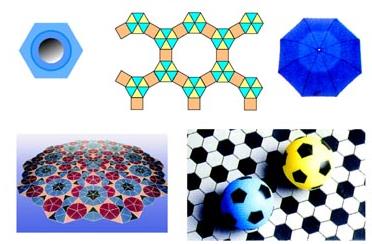 探究学习
1.正多边形定义
各边相等,各角也相等的多边形叫做  正多边形.
如果一个正多边形有n条边，那么这个正多边形
叫做正n边形.
2. 菱形是正多边形吗?矩形是正多边形呢?
探究学习
3.正多边形的性质及对称性
正多边形都是轴对称图形，一个正n边形共有n 条对称轴，
每条对称轴都通过n边形的中心。
边数是偶数的正多边形还是中心对称图形，  它的中心就是对称中心。
探究学习
E
D
F
C
正多边形的有关概念
.
半径R
1.正多边形的中心:外接圆的圆心.
O
中心角
2.正多边形的半径:外接圆的半径
A
B
边心距r
3.正多边形的中心角:
每一条边所对的圆心角.
4.正多边形的边心距：
  中心到正多边形的一边的距离.
探究学习
E
D
F
C
正多边形的内角:
半径R
.
正多边形的半径:外接圆的半径
O
边心距r
中心角
正多边形的中心角:
A
B
正多边形的面积：
跟踪训练
完成下表中正多边形的计算(把计算结果填入表中)：
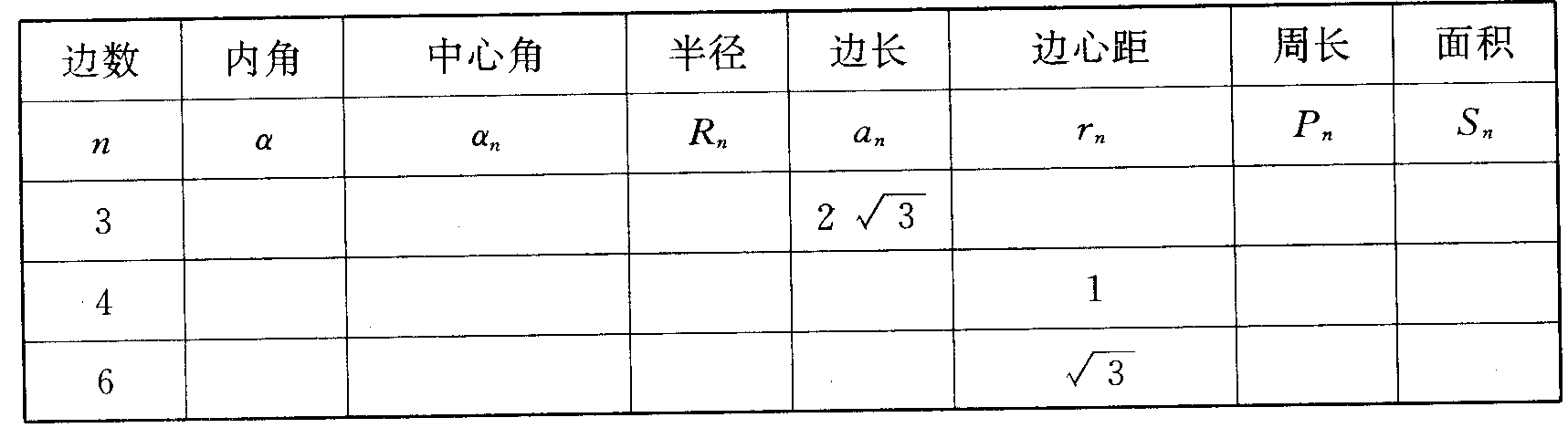 典型例题
有一个亭子它的地基是半径为4m的正六边形,
    求地基的周长和面积(精确到0.1平方米).
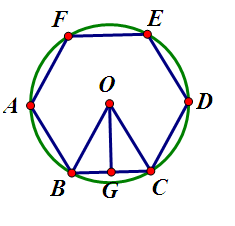 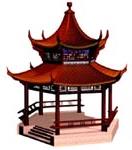 实际问题转化成数学问题
跟踪训练
1.正八边形的中心角是         度;它的外角是           度.
2.圆内接正方形的半径与边长的比值是________
3.正多边形的边心距与边长之比为      :2,则此多边形的边数是             .
4.已知圆内接正方形的边长为2，则该圆的内接正六边形边长为              ．
5.圆内接正六边形的边长是8 cm用么该正六边形的半径为________；边心距为________．
课堂小结
1.正多边和圆的有关概念：
正多边形的中心，正多边形的半径，
正多边形的中心角，正多边形的边心距．
E
D
.
O
F
.
R
a
C
A
B
G
2.正多边形的半径、中心角、边长、
正多边的边心距之间的等量关系．
3.运用所学知识解决实际问题．